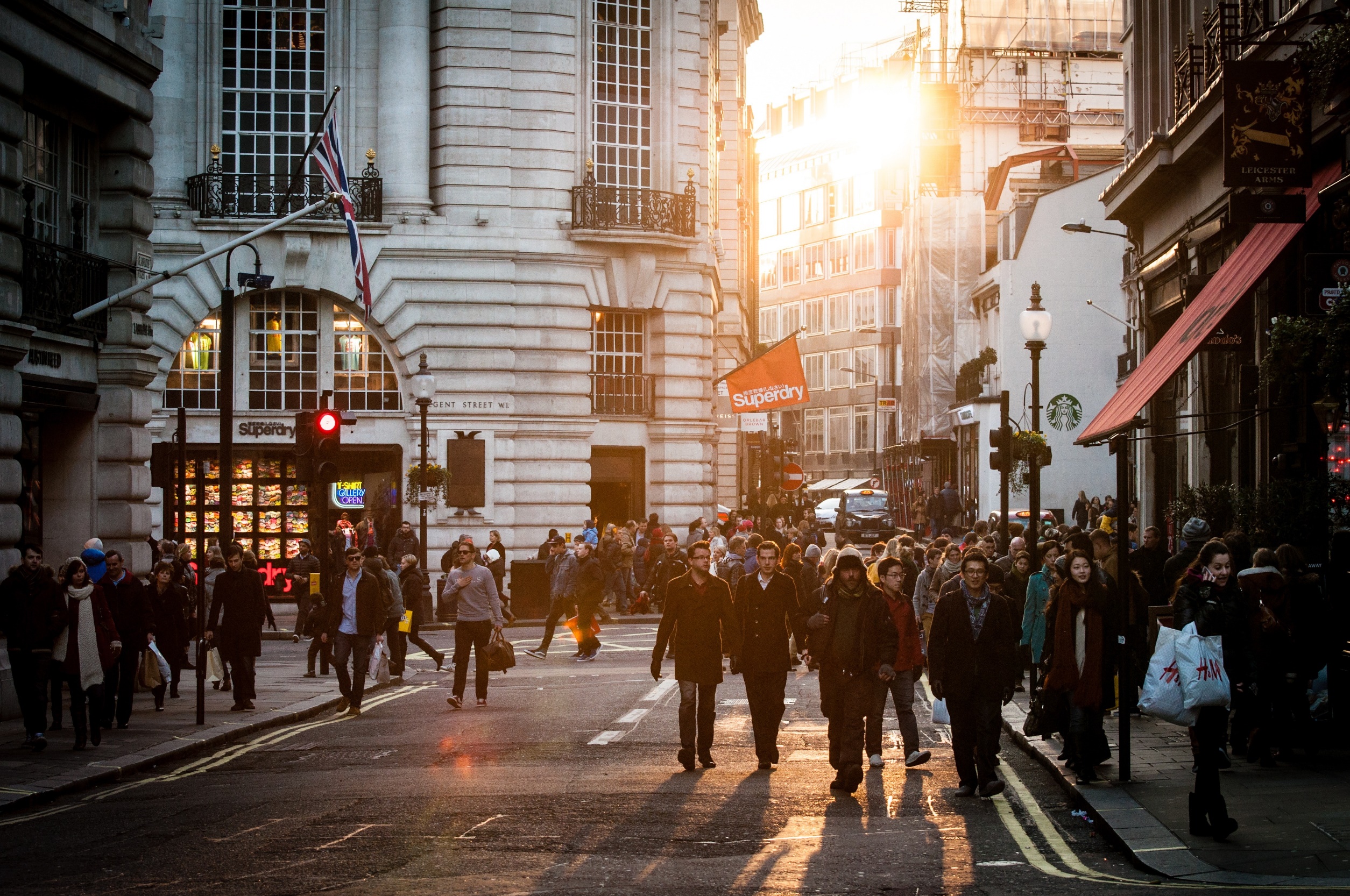 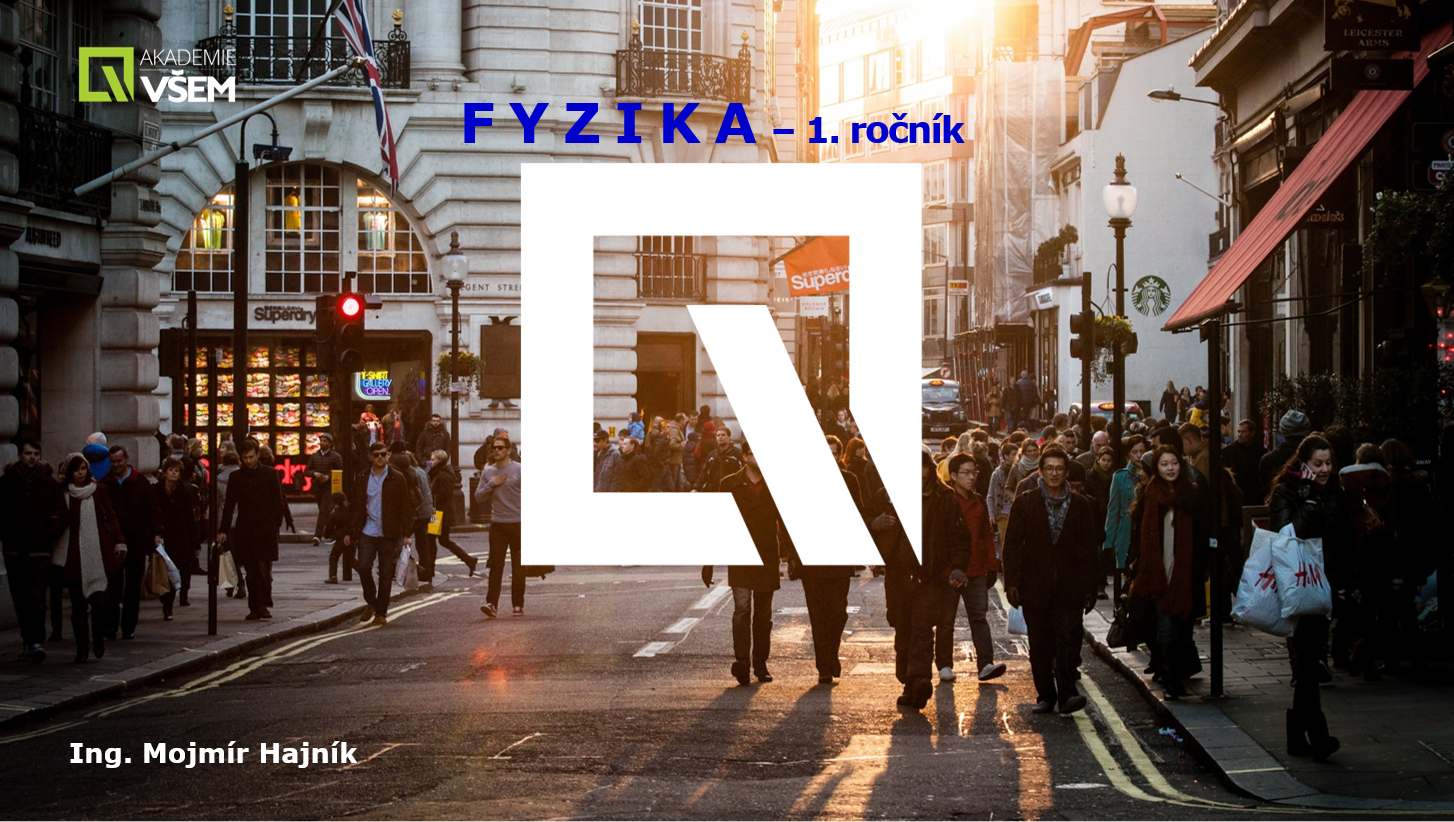 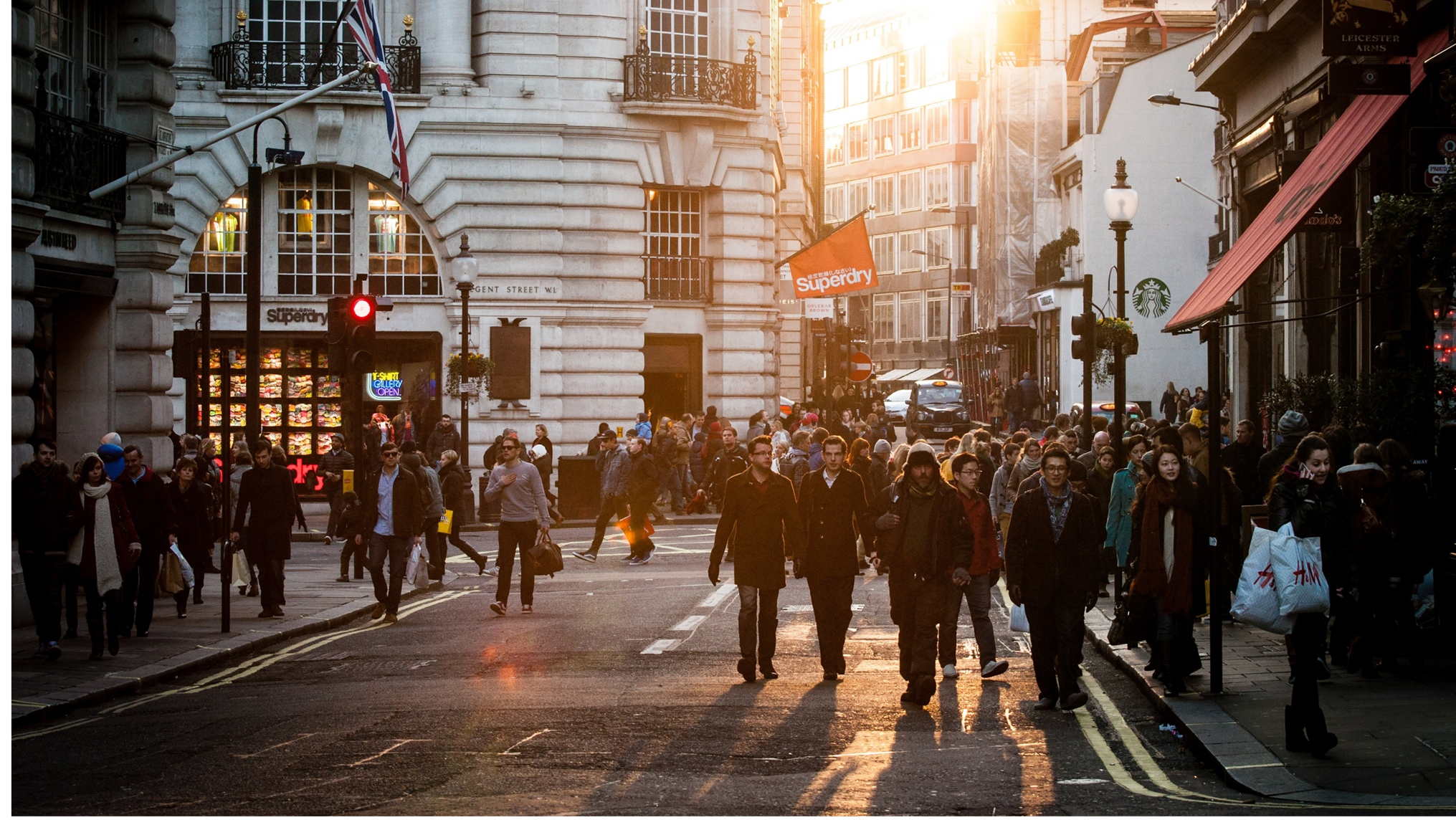 ATMOSFÉRICKÝ  TLAK
   PROUDĚNÍ  TEKUTIN
MECHANIKA  TEKUTIN  -  ATMOSFÉRICKÝ TLAK
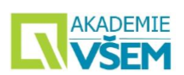 Atmosférický tlak

Atmosféra  –  mohutná vrstva vzduchu která obklopuje naši Zemi.					
								Působením  tíhového  gravitačního 										pole	Země je atmosféra, kterou tvoří 										molekuly plynů, poutána k zemskému 									povrchu  a  se Zemí koná také otáčivý 									pohyb.                           

I u plynů,  podobně jako u kapalin, vyvolává tíhová síla tlak. Uplatňuje se vztlaková síla  a  platí Archimedův zákon.
Rozdíl je v tom, že hustota plynů  se v tíhovém poli Země mění s výškou.
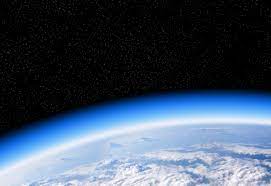 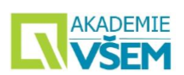 Při výstupu o 100 m se atmosférický tlak zmenší asi o 13 hPa. 

Údaje o změnách a kolísání atmosférického tlaku v průběhu dne jsou podkladem pro předpověď počasí.

K měření atmosférického tlaku se používají manometry/ /barometry / aneroidy  různých konstrukcí . 
K plynulé registraci atmosférického tlaku se používá barograf.
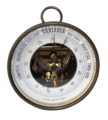 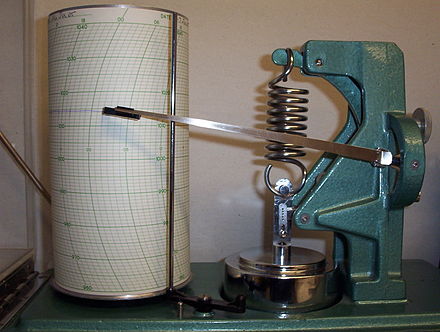 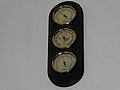 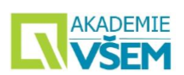 MECHANIKA  TEKUTIN   -   PROUDĚNÍ  TEKUTIN 

Proudění tekutin  
								
							Chování tekutin při pohybu znázorňují 									proudnice.


Laminární proudění   _   pomalé ideální ustálené proudění ideální kapaliny.  Při tomto proudění jsou proudnice navzájem rovnoběžné  a  nemísí se.
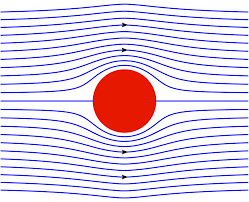 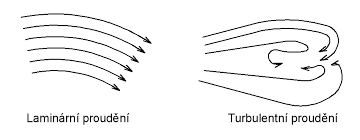 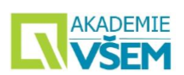 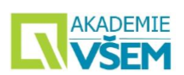 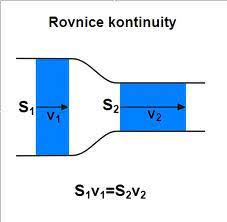 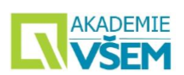 Zúžení průřezu trubice má za následek									 zvětšení rychlosti proudící kapaliny ale
									 současně tu dochází  ke snížení tlaku.


Aerodynamické paradoxon   _    při velmi značném  zúžení 								trubice se  nepřímo úměrně  značně  zvětší 							rychlost kapaliny a dojde k velkému poklesu 							tlaku  až do té míry, že tlak je nižší, než je tlak 							atmosférický.  Vzniká tak  podtlak  a  do 								trubice je nasáván vzduch.
							Podtlak  vzniká i tehdy, když trubicí proudí velkou rychlostí plyn.	Na tomto principu jsou založeny vodní vývěvy, mechanické rozprašovače  a  stříkací pistole.
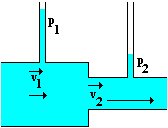 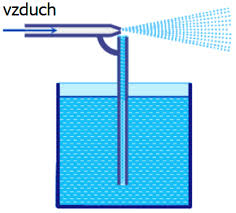 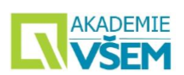 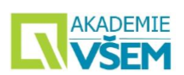 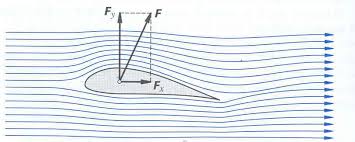 Součinitel  odporu   C  _   pro obtékání těles je odporová 											  síla určována přiblížením dokonalosti	 									  aerodynamického tvaru tělesa
									   -  proudnicový tvar těla ryb, ptáků ;
padající dešťová kapka	. (Technické využití při konstrukci tvaru karosérií automobilů, trupů lodí a letadel.)
Praktické využití velké odporové síly tvaru duté polokoule otevřeného padáku.

Využití  energie  proudící  tekutiny   _   už v dávné historii hospodářsky a ekologický význam využití kinetické energie proudící vody a vzduchu (vodní kola, větrné mlýny, vodní turbíny hydroelektráren, moderní konstrukce dnešních větrných elektráren).
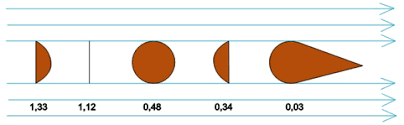 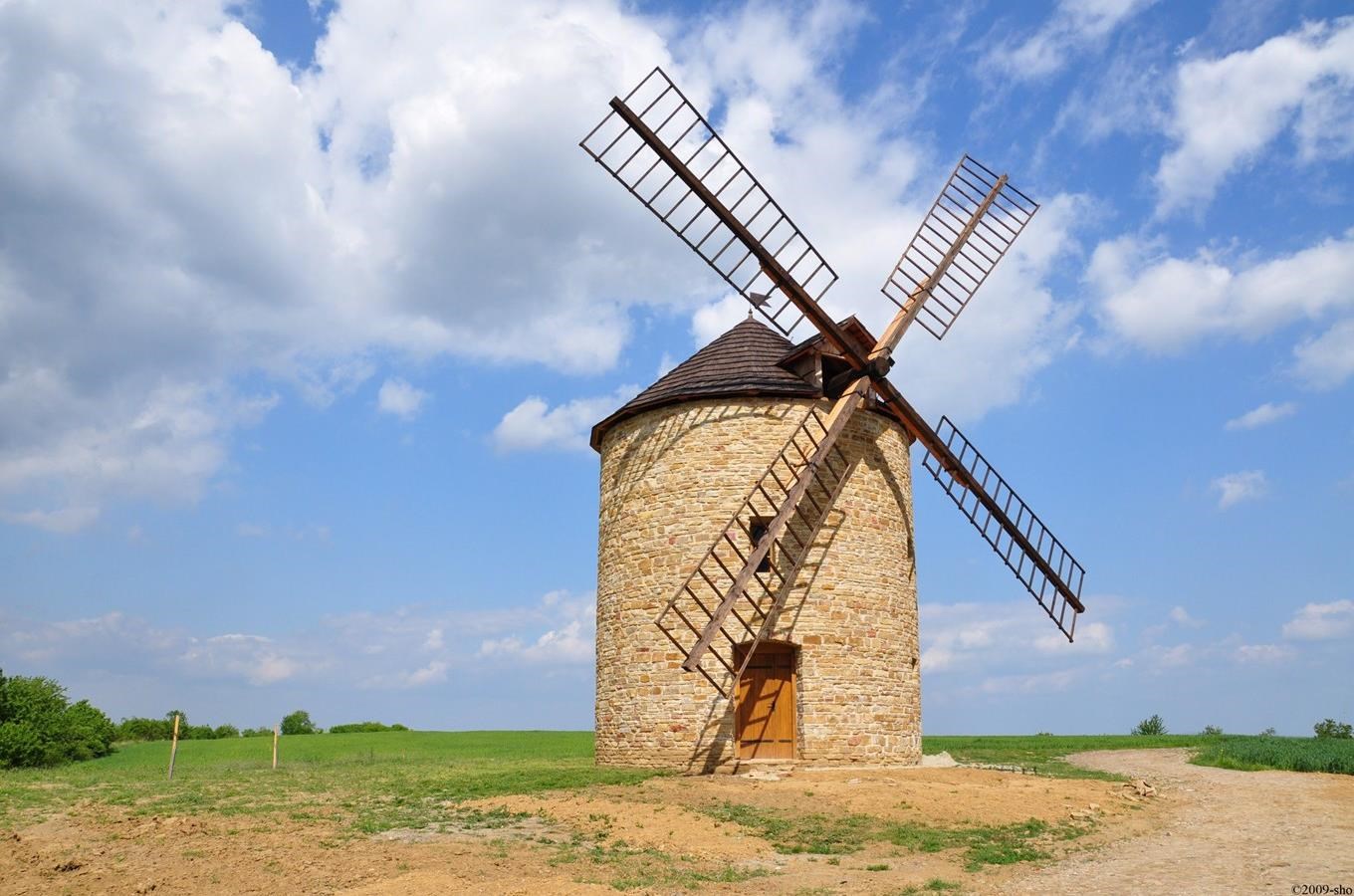 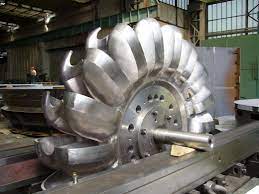 Větrný mlýn
Peltonova
turbína
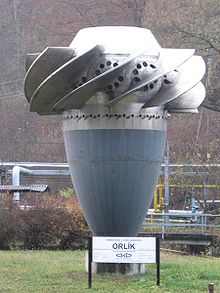 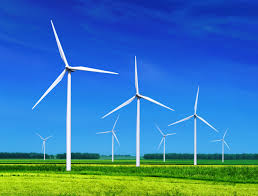 Kaplanova
turbína
Soustava  větrných elektráren